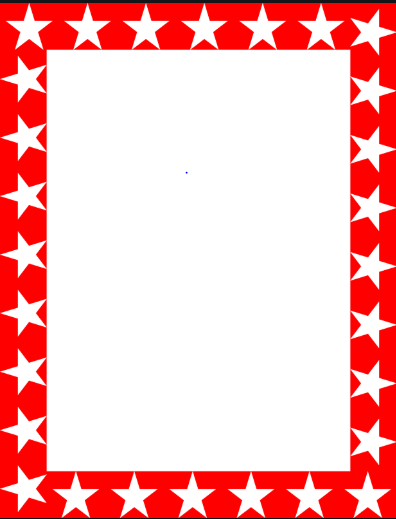 Wow Assembly:
Friday 3rd February 2023
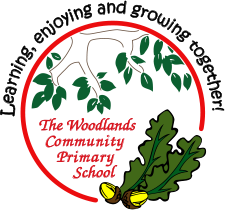 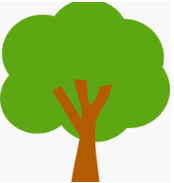 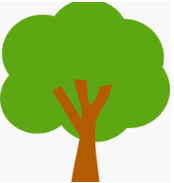 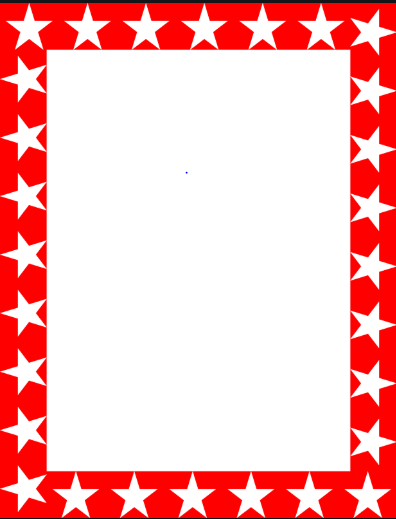 Weekly Team Points!
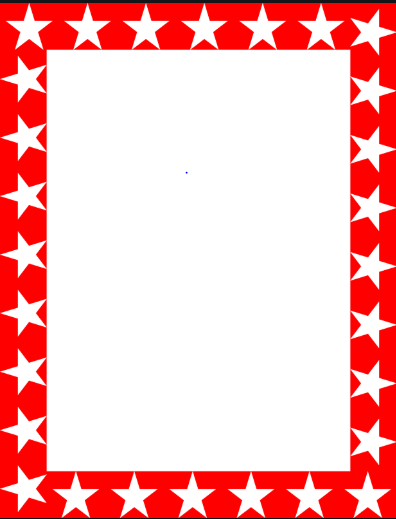 Scientists of the Week!
Birch – Angie
Elm – Alice
Pine – George
Willow – Remy
Spruce –  Faith
Maple – Theo
Redwood –       
Chestnut – Oscar B.
Aspen-
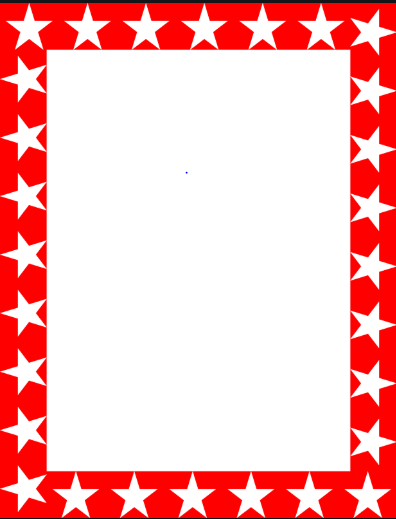 Green Cards!
Pine – Stanley
Pine- Isabelle 
Pine- Sinead
Willow - Kody
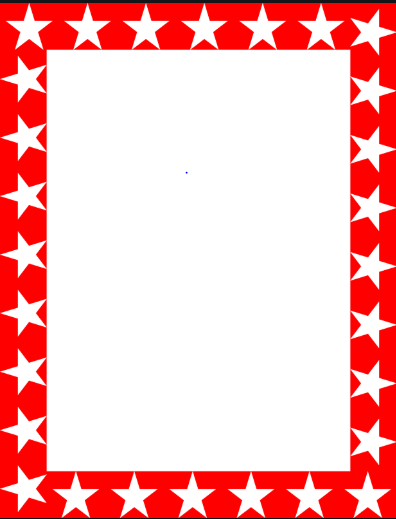 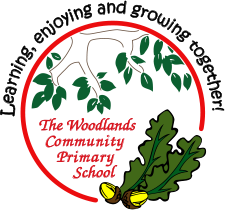 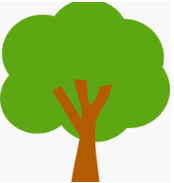 Ash
Reuben


Reuben created an observation drawing of a rainforest animal using oil pastel, looking carefully at the colours and shapes. 



Mrs Laffan                                   3.2.2023
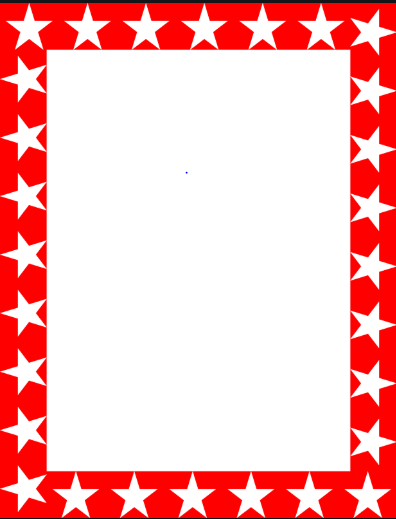 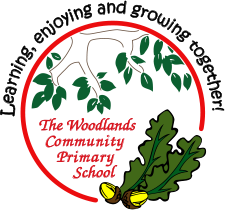 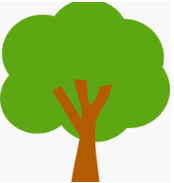 Elm
Francesca

For great work in creating an excellent piece of artwork for your dinosaur. Francesca created a beautiful piece of dinosaur silhouette art! Well Done Francesca 

Mr Grice                                    03.02.2023
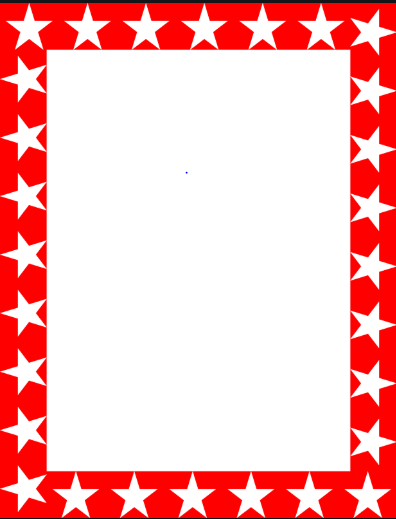 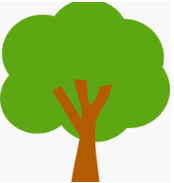 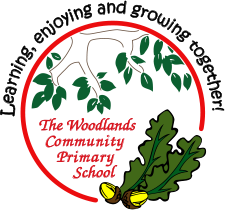 Birch
Lyla
Lyla has been focussed on her work this week and has begun to show some great resilience against the work that she finds hard. Keep it up, Lyla!

Miss Smart                                 03.02.2022
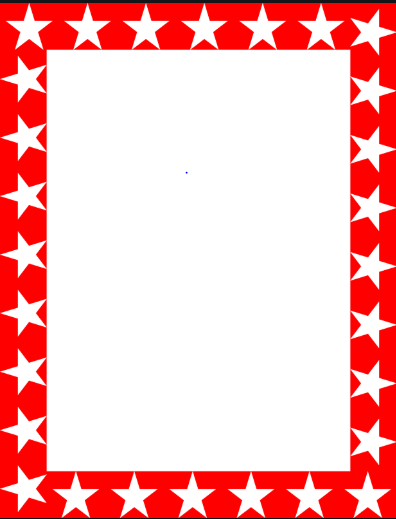 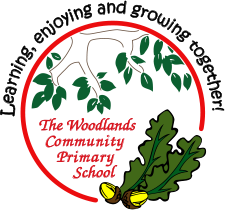 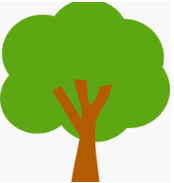 Pine
Henry
For using some great discussion points around the theories of dinosaur extinction.

Well done!


Miss Bailey & Mrs Barley			03.02.2023
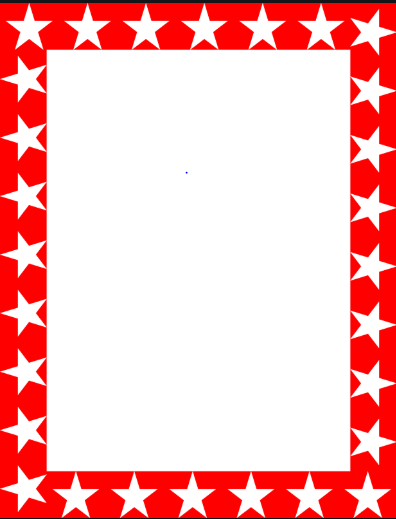 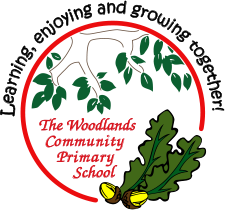 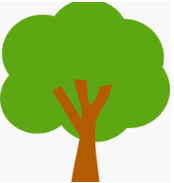 Maple
Jacob K

For working extremely hard in maths this week.  Jacob has been multiplying two digit number by single digit numbers.  Well done Jacob.

Miss Dawson                                  03.02.2023
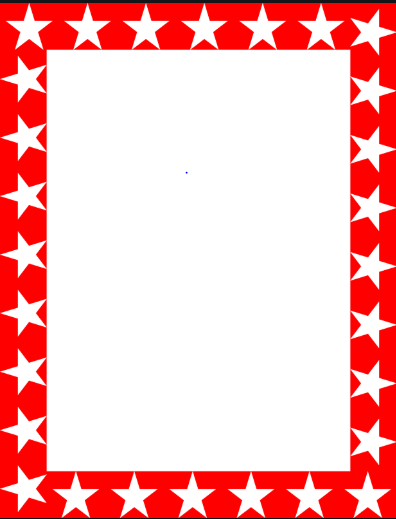 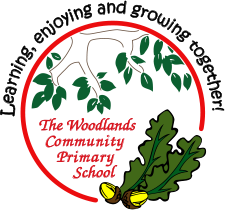 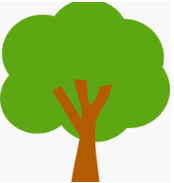 Willow

Cleo K.

For demonstrating super self-awareness and resilience when creating her own story for National Story Telling Week


Miss Shipley                                 		   03.02.2023
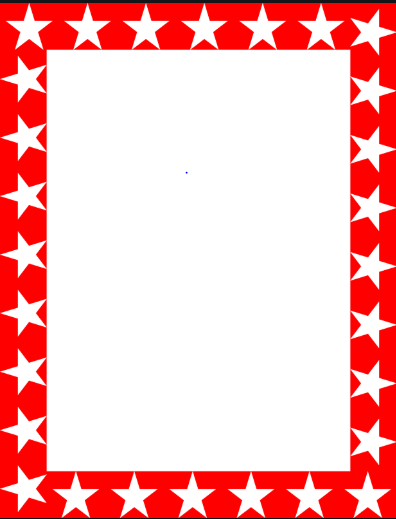 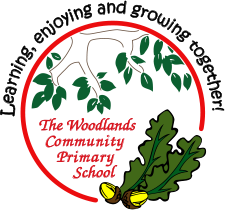 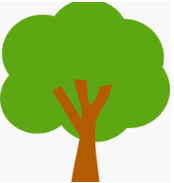 Spruce

Nina

Nina has been chosen this week for her improved effort and  presentation, particularly in maths.
Well done Nina, Keep it up!

Mrs Davies & Miss Higgins 03.02.23.
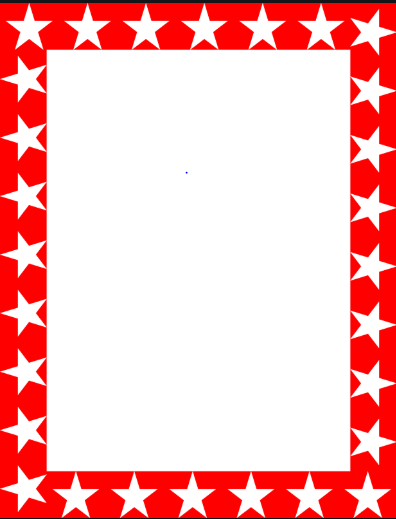 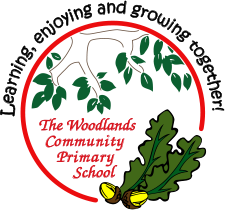 Chestnut

Roxy 

Roxy has really excelled with her reading this week. She has worked hard to use strategies to locate and answer questions correctly. Roxy has persevered and overcome any difficulties she has faced.

Mr Tennuci                                  3.2.23
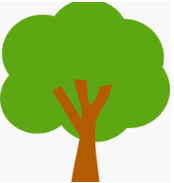 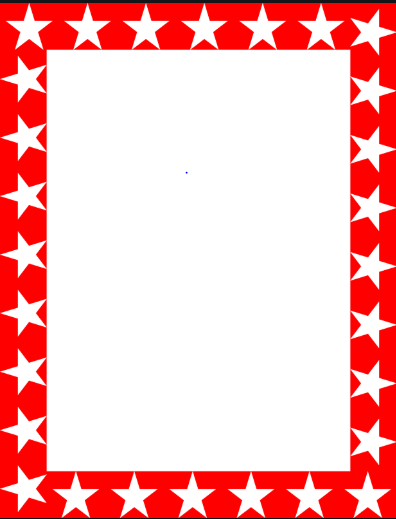 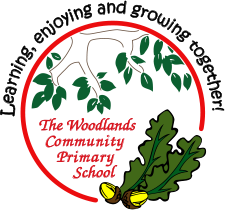 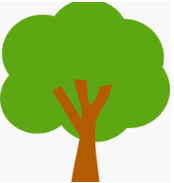 Aspen


Anais

For settling well into the Aspen family, and really persevering with her work even when faced with a challenge. 

Miss Bennett and Miss Volante  02.02.2023
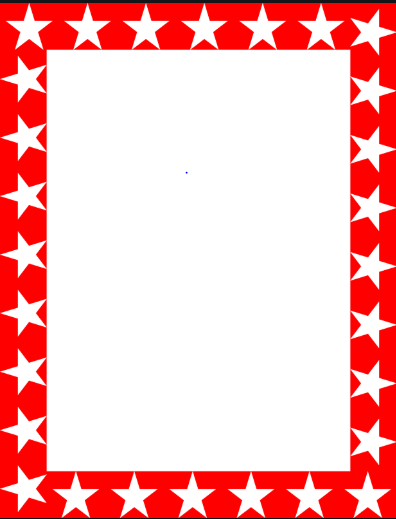 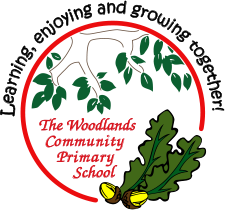 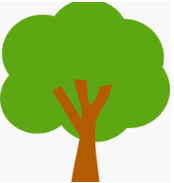 Redwood
Alfie- Ray

For ALWAYS being a superstar! You try so hard in everything you do and are so kind to everyone in school! Keep up the great work!

Mrs Gill & Miss Bennett                                   03.02.2023